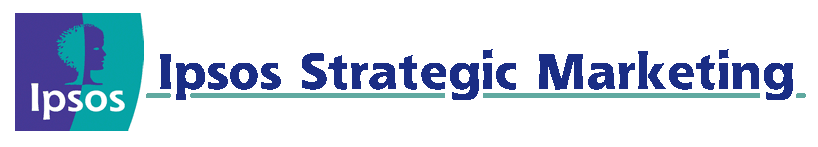 Prepared for:
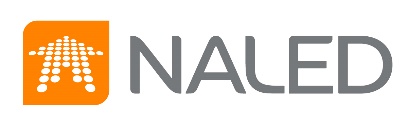 Efektivne javne nabavke u službi ekonomskog rasta
Istraživanje opšte populacije, ponuđača i naručilaca u postupcima javnih nabavki u Srbiji
Jun 2021.
METODOLOGIJA
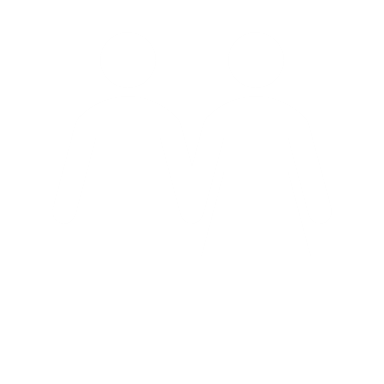 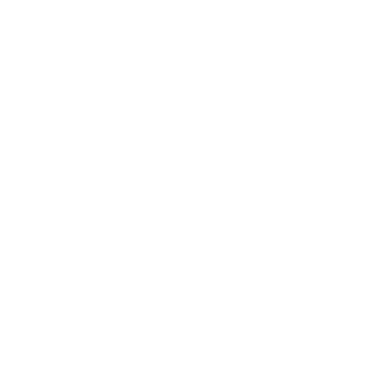 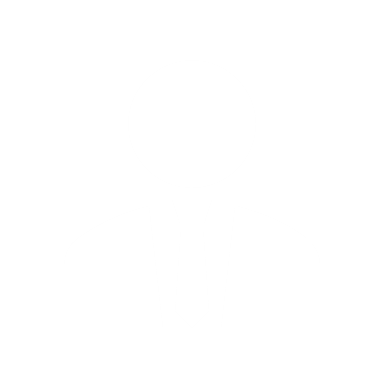 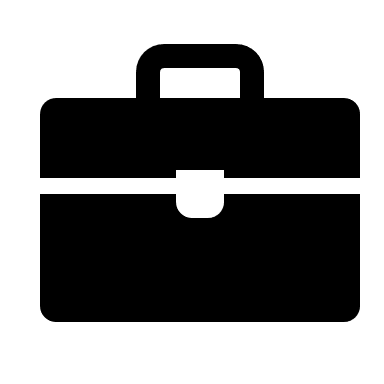 PONUĐAČI: Struktura uzorka*
Učestovali u postupcima
Veličina firme
Broj zaposlenih
Osoba za javne nabavke
Delatnost
*ponderisani podaci
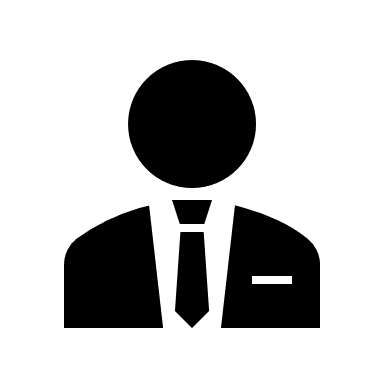 NARUČIOCI: Struktura uzorka
Region
Broj zaposlenih
Tip institucije
UVOD
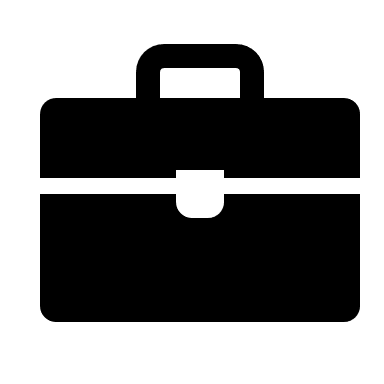 Upoznatost ponuđača sa aspektima javnih nabavki
Malo manje od polovine ponuđača ističe da nije upoznato sa navedenim aspekatimaa javnih nabavki. Ponuđači su najčešće upoznati sa celokupnim sistemom javnih nabavki, a najređe sa funkcionisanjem e-portala za javne nabavke.
Celokupan system javnih nabavki
Registar ponuđača
Trenutni zakonodavni okvir kojim se regulišu javne nabavke
Funkcionisanje e-portala za javne nabavke
Baza: Ukupna populacija ponuđača
U kojoj meri biste rekli da ste upoznati sa sledećim aspektima javnih nabavki?
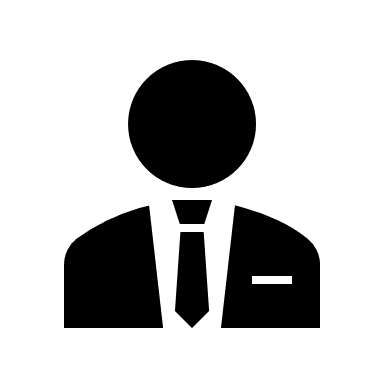 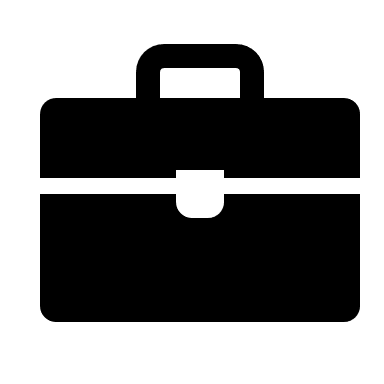 Zadovoljstvo aspektima javne nabavke
Naručioci značajno bolje ocenjuju svaki od pomenutih aspekata javnih nabavki, osim kada je reč o registru ponuđača, koga ponuđači najbolje ocenjuju, a naručioci najlošije od svih pomenutim aspekata. Najmanje tri petine ponuđača i četiri petine naručilaca ima pozitivno mišljenje od svakom od aspekata javnih nabavki.
Trenutni zakonodavni okvir kojim se regulišu javne nabavke
Celokupan sistem javnih nabavki
Fuknkcionisanje e-portala za javne nabavke
Registar ponuđača
Baza: Ukupna populacija ponuđača i naručilaca
A kako biste ocenili sledeće aspekte javnih nabavki?
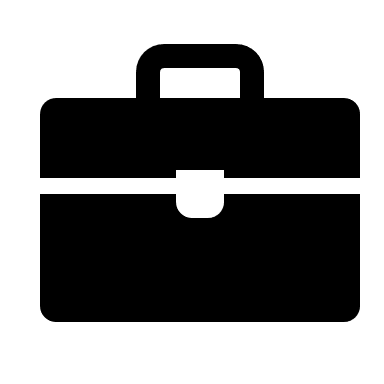 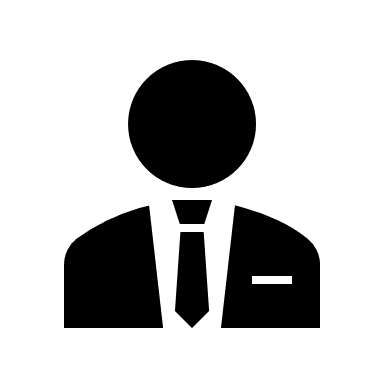 Transparentnost javnih nabavki u Srbiji i uticaj novog Zakona i Portala
Iako se i ponuđači slažu da se javne nabavke sprovode transparentno i u skladu sa propisima, naručioci dele takvo mišljenje značajno češće. Preko devet od deset naručilaca smatra da su novi Zakon o javnim nabavkama i Portal za javne nabavke unapredili sprovođenje postupka javnih nabavki.
U kojoj meri se slažete sa stavom da se javne nabavke u Srbiji sprovode transparentno i u skladu sa važećim propisima i procedurama?
Baza: Ukupna populacija ponuđača i naručilaca
Da li su novi Zakon o javnim nabavkama i novi Portal za javne nabavke unapredili sprovođenje postupka javne nabavke?
Baza: Ukupna populacija naručilaca
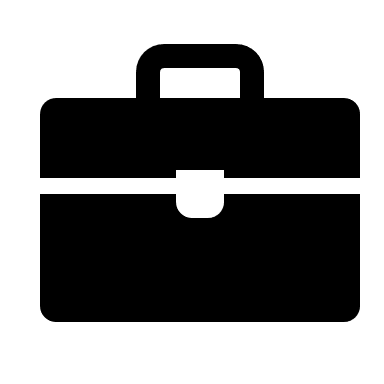 Registar ponuđača za javne nabavke
Skoro polovina ponuđača nije upisana u registar ponuđača, nešto više od dve petine jeste, dok je 5% ponuđača bilo upisano ranije, ali trenutno nije.
Ponuđači upisani u registar
Da li ste upisani u registar ponuđača za javne nabavke?
Baza: Ukupna populacija ponuđača
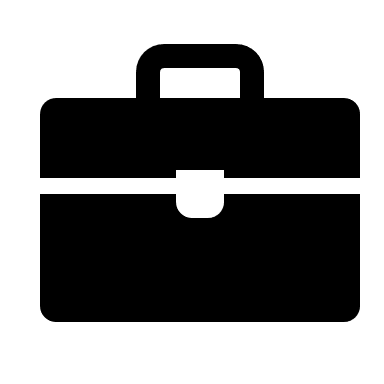 Unapređivanje registra i razlozi ponuđača da se ne upišu u registar
Manje od desetine ponuđača upisanih u registar ponuđača smatra da ga na neki način treba unaprediti. Kao najčešći razlozi za odluku da se ne upišu u registar navode se nedostatak potrebe, kao i činjenica da uopšte ne odgovaraju javnim nabavkama, ili da su mala firma. Svaki peti ponuđač nije ni zainteresovan da se upiše u registar.
Ponuđači koji smatraju da treba unaprediti registar ponuđača
Šta treba unaprediti?
Ponuđači koji su upisani u registar ponuđača, a smatraju da ga treba unaprediti, najčešće navode unapređenja vezana za transparentnost registra ponuđača i administrativne olakšice prilikom pribavljanja dokumentacije.
Da li postoji nešto za šta smatrate da bi trebalo unaprediti u vezi registra ponuđača?
Šta smatrate da bi trebalo unaprediti u vezi registra ponuđača?
Zašto ste odlučili da se ne upišete u registar ponuđača?; Višestruki odgovori
Baza: Ponuđači koji nisu upisani u registar ponuđivača javne nabavke (49% od ciljne populacije)
Baza: Ponuđači koji su upisani u registar ponuđača (44% od ciljne populacije)
Baza: Ponuđači koji su upisani u registar ponuđača i smatraju da ga treba unaprediti (N=12)
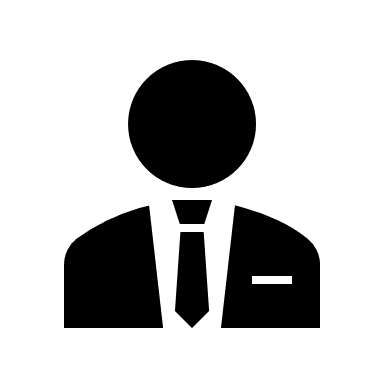 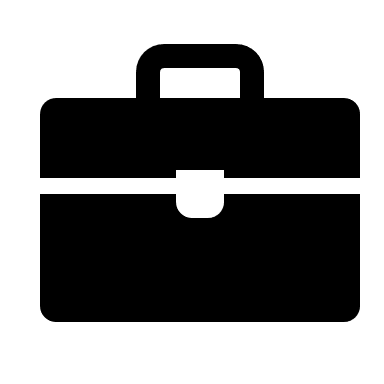 Upoznatost sa sistemom javnih nabavki i unapređivanje efikasnosti i transparentnosti
Sedam od deset ponuđača zna da se javne nabavke sada sprovode online, putem Portala javnih nabavki, a većina njih se slaže da je na taj načiin unapređena efikasnost i transparentost javnih nabavki. Naručioci u još većoj meri dele pozitivan stav – preko devet od deset smatra da je Portal doprineo pomenutim poboljšanjima.
Ponuđači koji znaju da se javne nabavke sprovode online, putem Portala javnih nabavki
Unapređivanje efikasnosti i transparentnosti javnih nabavki
Da li ste upoznati sa činjenicom da su javne nabavke u Republici Srbiji regulisane na način da se u potpunosti obavljaju elektonskim putem, preko online Portala javnih nabavki?
Da li smatrate da je činjenica da se sve javne nabavke moraju sprovoditi putem e-portala unapredila efikasnost i transparentnost javnih nabavki?
Baza: Ukupna populacija ponuđača
Baza: Ukupna populacija ponuđača i naručilaca
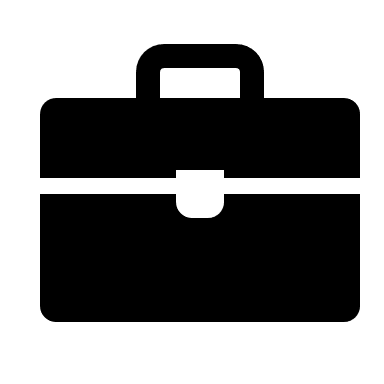 Najveći nedostaci novog sistema javnih nabavki
Ponuđači u najvećoj meri ne znaju da navedu najveći nedostatak novog sistema javnih nabavki, a među onima koji su dali odgovor, najveći udeo navodi da sistem nije transparentan i da su procedure previše komplikovane. Svaki deseti ponuđač smatra da novi sistem nema nedostataka.
Baza: Ukupna populacija ponuđača
Šta su, po Vašem mišljenju najveći nedostaci novog sistema javnih nabavki?; Višestruki odgovori
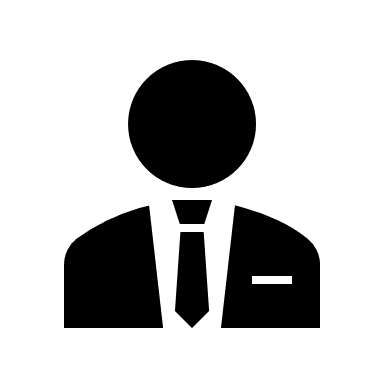 Najveći nedostaci novog sistema javnih nabavki
Više od dve petine naručilaca ne zna da navede najveće nedostatke novog sistema, a među onima koji navode neke nedostatke, najveći udeo spominju nefunkcionalnost Portala i nejasne zakonske odredbe, dok 7% naručilaca smatra da novi sistem nema nedostataka.
Baza: Ukupna populacija naručilaca
Šta su, po Vašem mišljenju najveći nedostaci novog sistema javnih nabavki?; Višestruki odgovori
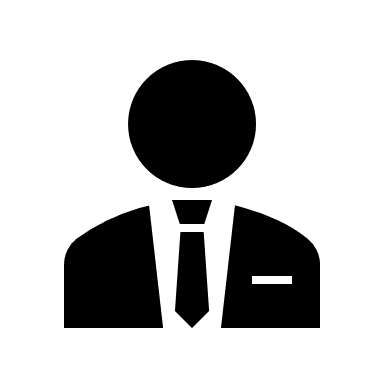 Obučenost naručilaca i potreba za daljim obukama
Većina naručilaca se slaže sa svakom od pomenutih stavki vezanih za posao koji obavljaju. Skoro svm naručiocima su potrebne obuke radi daljeg usavršavanja i sticanja znanja za primenu drugih kriterijuma, osim cena. Najmanji udeo, nešto više od polovine, ističe da ima neophodna znanja da adekvatno primeni dodatne kriterijume.
Baza: Ukupna populacija naručilaca
Imajući u vidu posao koji Vi obavljate, ocenite u kojoj meri se slažete ili ne slažete sa sledećim stavkama.
Molim Vas da koristite skalu od 1 do 5, gde 1 znači da se uopšte ne slažete, a 5 da se u potpunosti slažete.
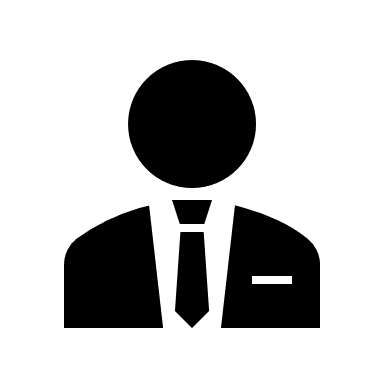 Upoznatost naručilaca sa kriterijumima u vezi postupka javnih nabavki
Većina ponuđača je upoznata sa svakim od kriterijuma, osim sa kriterijumom rodne ravnopravnosti. Ubedljivo najpoznatiji je kriterijum kvaliteta, sa kojim je upoznato skoro devet od deset naručilaca.
U kojoj meri ste upoznati sa sledećim kriterijumima u vezi postupka javnih nabavki? Molim Vas da koristite skalu od 1 do 4, gde 1 znači da se uopšte niste upoznati, a 4 da ste u potpunosti upoznati.
Baza: Ukupna populacija ponuđača
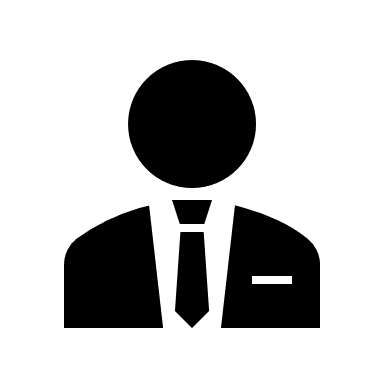 Primena kriterijumima za ocenu ponuda u okviru procesa javnih nabavki
Ipak, tek trećina naručilaca koji su barem malo upoznati sa datim kriterijumima primenjuje kriterijum kvaliteta uvek ili često, dok se ostali kriterijumi primenjuju još ređe. Najređe se primenjuju kriterijumi rodne ravnopravnosti i socijalne inkuzije.
Koliko češto primenjujete date kriterijume za ocenu ponuda u okviru procesa javnih nabavki?
Baza: Naručioci koji nisu odgovorili nimalo za dati kriterijum
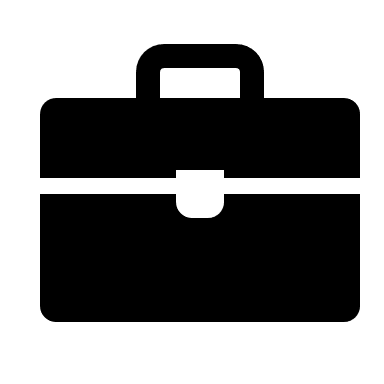 Učestvovanje u postupcima javnih nabavki i korišćenje kriterijuma kvaliteta
Ponuđači su u protekle tri godine prosečno učestvovali u 68 postupaka javnih nabavki, od kojih je u prosečno 15 nabavki korišćen neki drugi kriterijum u odnosu na najnižu cenu. Najčešći percipirani razlozi zbog kojih se kriterijum kvaliteta ne koristi češće su nepostojanje modela za utvrđivanje kriterijuma i mišljenje da su nabavke zasnovane na kvalitetu rizičnije.
Prosek 15
Koliko puta ste u poslednje tri godine učestovali u postupcima javnih nabavki?
U koliko postupaka je korišćen neki drugi kriterijum u odnosu na najnižu cenu?
Zašto se, po Vašem mišljenju, ne koristi češće kriterijum kvaliteta u odnosu na najnižu cenu?; Višestruki odgovori
Baza: Ponuđači koji nisu koristili kriterijum u odnosu na najnižu cenu za sve javne nabavke koje su sprovodili  (31% od ciljne populacije)
Baza: Ponuđači koji su upisani u registar ponuđača (44% od ciljne populacije)
Baza: Ponuđači koji su učestvovali u postupcima javnih nabavki (35% od ciljne populacije)
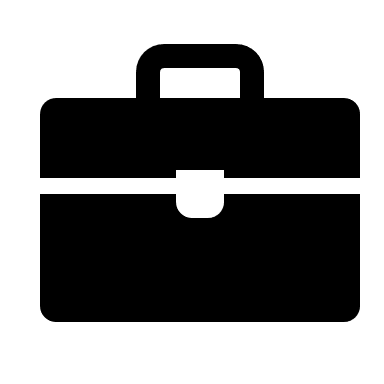 Učestvovanje u procesu javnih nabavki
Ponuđači najčešće nisu ni jednom u protekle tri godine učestvovali u javnim nabavkama, jer ne ispunjavaju tehničke i finansijske uslove za učešće. Kao najveći potencijali da se registruju i učestvuju kao ponuđači navode se povećanje broja zaposlenih ili tehničkih kapaciteta, kao i transparentniji i fer uslovi učešća objavljeni od strane naručilaca.
Glavni razlog što nijednom nisu učestvovali
Šta bi ih navelo da se registruju i učestvuju
Šta je glavni razlog što nijednom niste učestovali u procesu javnih nabavki u poslednje tri godine?; Višestruki odgovori
Šta bi vas navelo da se u narednom periodu registrujete i učestvujete kao ponuđač u postupcima javnih nabavki?; Višestruki odgovori
Baza: Ponuđači koji nisu upisani u registar ponuđivača javne nabavke i nisu učestvovali u javnoj nabavci u poslednje tri godine (65% od ciljne populacije)
Baza: Ponuđači koji nisu upisani u registar ponuđivača javne nabavke i nisu učestvovali u javnoj nabavci u poslednje tri godine (65% od ciljne populacije)
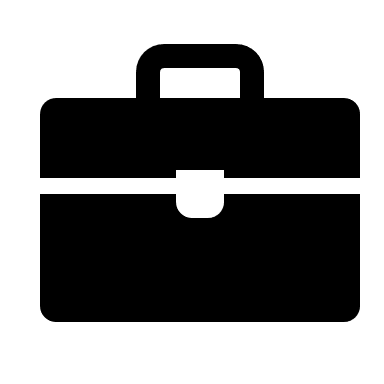 Odlučivanje o učestvovanju u postupcima
Kod većine ponuđača direktor ili zamenik odlučuju o učestvovanju u postupcima javnih nabavki, a kod tri petine ponuđača koji su učesvovali u postupcima odlučuje se na osnovu uslova učestvovanja, dok je vrednost nabavke znato ređe odlučujući faktor.
Faktori koji utiču na prijavljivanje u određenom postupku javne nabavke
Ko u vašoj firmi odlučuje o učestvovanju u određenim postupcima javnih nabavki?; Višestruki odgovori
Na osnovu čega se u vašoj firmi odlučuje da li ćete se prijaviti kao ponuđač u određenom postupku javne nabavke?
Baza: Ponuđači koji su učestvovali u postupcima javne nabavke u poslednje tri godine (35% od ciljne populacije)
Baza: Ponuđači koji su učestvovali u postupcima javne nabavke u poslednje tri godine (35% od ciljne populacije)
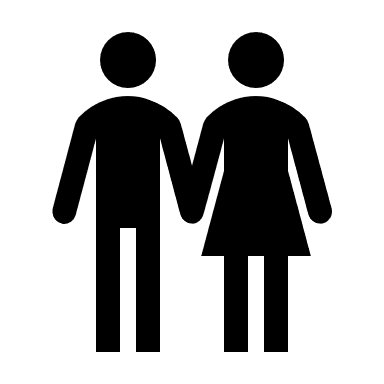 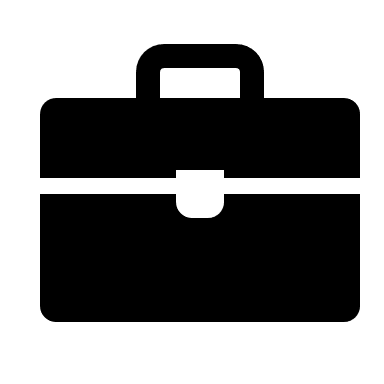 Kriterijum najniže cene vs. kriterijum kvaliteta
Građani i ponuđači se u podjednakoj meri slažu da javne nabavke treba sprovoditi po kriterijumu kvaliteta. Nešto više od četiri petine građana i ponuđača se slaže sa pomenutim stavom.
Baza: Ukupna populacija građana i ponuđača
Molimo označite tvrdnju sa kojom se više slažete.
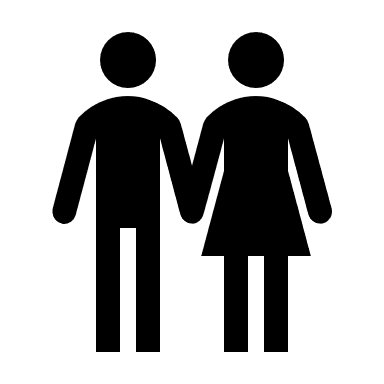 Prioriteti građana u javnim nabavkama iz oblasti javnog prevoza
Više od četiri petine građana smatra da je pri nabavci vozila javnog prevoza neophodno voditi se kriterijumom zaštite životne sredine, pa makar to značilo i manji broj vozila.
Molimo da za svaki ponuđeni set tvrdnji odaberete onu za koju biste se Vi odlučili ukoliko biste bili u prilici da donosite odluke o javnim nabavkama?
Baza: Ukupna populacija građana
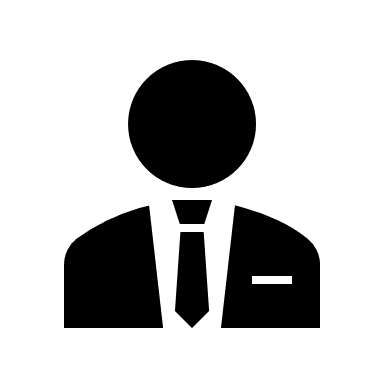 Načini donošenja odluka i spremnost ponuđača da odgovore na zahteve javnih nabavki
Predmet javne nabavke je najčešći faktor na osnovu kog naručioci najčešće donose odluke o vrsti postupka i kriterijuma za odabir ponude. Preko dve trećine naručilaca smatra da su ponuđači uglavnom spremni da adekvatno odgovore na zahteve javnih nabavki.
Spremnost ponuđača da adekvatno odgovori na zahteve javnih nabavki
Na osnovu čega se donose odluke o vrsti postupka i kriterijuma za odabir ponude?; Višestruki odgovori
Kako biste ocenili spremnost ponuđača da adekvatno odgovore na zahteve javnih nabavki?
Baza: Ukupna populacija naručilaca
Baza: Ukupna populacija naručilaca
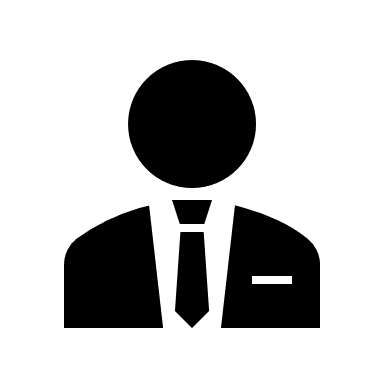 Problemi u postupcima javnih nabavki
Kao prvi spomenuti problem sa organizovanjem i sprovođenjem postupka javne nabavke naručioci navode nedovoljan broj ponuđača i neadekvatno istraživanje tržišta. Kada se uzmu u obzir sva tri odgovora, odsustvo javno dostupnog spiska negativnih referenci se nalazi na drugom mestu.
Baza: Ukupna populacija naručilaca
Šta je po Vašem mišljenju trenutno najveći problem sa organizovanjem i sprovođenjem postupka javne nabavke?; Višestruki odgovori
ISKUSTVA
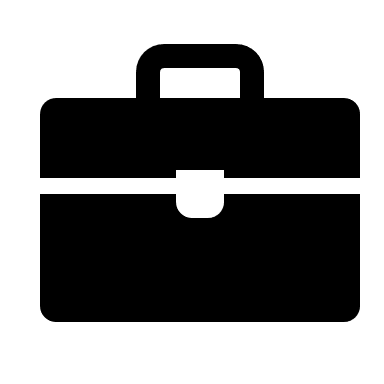 Uspešnost i zadovoljstvo postupcima javnih nabavki
Od prosečno 68 javnih nabavki u kojima su ponuđači učestvovali u prethodne tri godine, prosečno 47 je bilo uspešno, a devet od deset ponuđača koji su učestvovali u postupcima javnih nabavki u poslednje tri godine ima pozitivna iskustva.
Prosek 47
Od ukupnog broja postupaka javnih nabavki u kojima ste učestvovali u prethodne tri godine, koliko je bilo uspešno?
Baza: Ponuđači koji su učestvovali u postupcima javne nabavke u poslednje tri godine  (35% od ciljne populacije)
Generalno, kako biste ocenili vaša iskustva sa postupcima  javnih nabavki u poslednje tri godine?
Baza: Ponuđači koji su učestvovali u postupcima javne nabavke u poslednje tri godine  (35% od ciljne populacije)
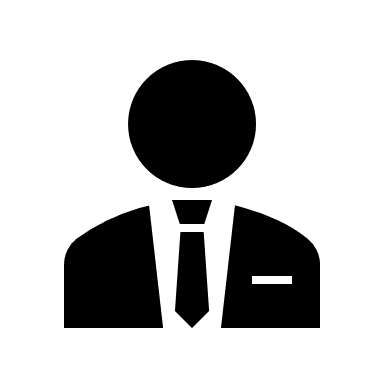 Učestvovanje u postupcima javnih nabavki i korišćenje kriterijuma kvaliteta
Naručioci su u proseku 68 puta sprovodili postupak javnih nabavki u poslednje tri godine, a u proseku je u 11 postupaka korišćen neki drugi kriterijum u odnosu na najnižu cenu. Najčešći razlog zbog čega se kriterijum kvaliteta ne koristi češće je nepostojanje modela na osnovu kog je moguće utvrditi kriterijume.
Koliko puta ste u poslednje tri godine sprovodili postupke javnih nabavki?
U koliko postupaka je korišćen neki drugi kriterijum u odnosu na najnižu cenu?
Zašto se ne koristi češće kriterijum kvaliteta u odnosu na najnižu cenu?; Višestruki odgovori
Baza: Naručioci koji su sprovodili postupke javne nabavke u poslednje 3 godine (99% od ciljne populacije)
Baza: Naručioci koji nisu koristili kriterijum u odnosu na najnižu cenu za sve javne nabavke koje su sprovodili (57% od ciljne populacije)
Baza: Ukupna populacija naručilaca
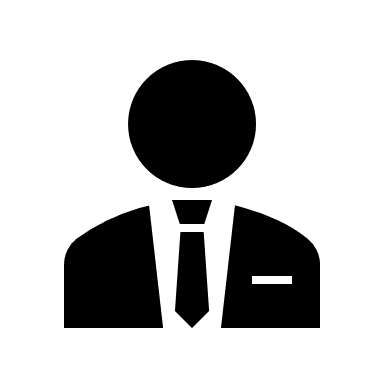 Povećanje broja ponuda od početka primene novog Zakona
Kod najvećeg broja naručilaca nije došlo do povećanja broja ponuda od početka primene novog Zakona, dok je kod 13% došlo do smanjenja, a kod 14% do povećanja. Naručioci kod kojih je došlo do povećanja su prosečno imali 17 ponuda u toku 2019. godine, a od početka primene novog Zakona su imali prosečno 29 ponuda. Prosečno, broj ponuda se uvećao za 27%.
Naručioci kod kojih je došlo do povećanja broja ponuda
Prosek 27%
Da li je u Vašoj organizaciji došlo do povećanja broja ponuda od početka primene novog Zakona o javnim nabavkama?
Naveli ste da je došlo do povećanja broj ponuda. Koliko ste ponuda okvirno imali od početka primene novog zakona, a koliko ste okvirno ponuda imali u toku 2019. godine?
Po Vašoj proceni, za koliko se uvećao broj ponuda od početka primene novog zakona.
Baza: Naručioci koji su sprovodili postupke javne nabavke u poslednje 3 godine (99% od ciljne populacije)
Baza: Naručioci koji su rekli da je povećan broj ponuda od početka primene novog Zakona o javnim nabavkama (14% od ciljne populacije)
Baza: Naručioci kog kojih je došlo do povećanja broja ponuda (14% od ciljne populacije)
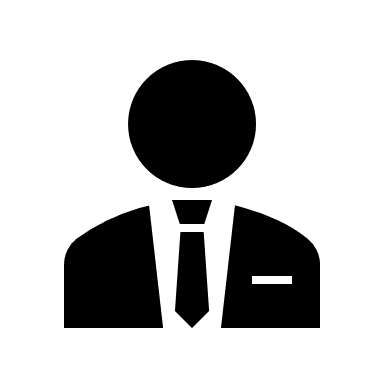 Procena vrednosti javne nabavke i istraživanje tržišta
Naručioci najčešće određuju procenjenu vrednost nabavke na osnovu iskustva iz prethodnih godina i istraživanjem tržišta. Tri četvrtine naručilaca uvek ili često sprovodi istrađivanje tržišta pre sprovođenja postupka.
Određivanje vrednosti javne nabavke
Sprovođenje istraživanja tržišta
Na koji način određujete procenjenu vrednost javne nabavke?; Višestruki odgovori
Da li pre sprovođenja postupka javne nabavke sprovodite istraživanje tržišta?
Baza: Naručioci koji su sprovodili postupke javne nabavke u poslednje 3 godine  (99% od ciljne populacije)
Baza: Naručioci koji su sprovodili postupke javne nabavke u poslednje 3 godine (99% od ciljne populacije)
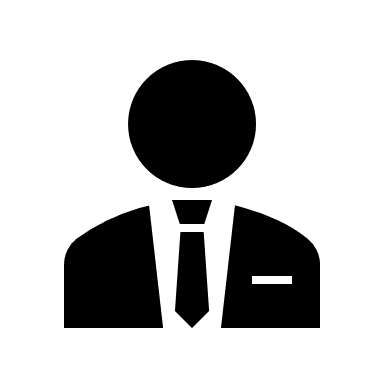 Zahtevnost elemenata postupka javne nabavke
Preko polovine naručilaca ocenjuje svaki od elemenata postupka jednostavnim, osim određivanja i vrednovanja elemenata kriterijuma ENP, što se percipira kao zahtevno. Kao najjednostavniji element se izdvaja pokretanje nabavke.
Pokretanje nabavke
Evaluacija i izbor najpovoljnije ponude
Izrada modela ugovora
Priprema konkursne dokumentacije
Opis predmeta nabavke
Izvršenje ugovora - praćenje i izveštavanje
Istraživanje tržišta
Određivanje i vrednovanje (ponderisanje) elemenata kriterijuma ENP
Kako biste ocenili zahtevnost svakog od sledećih elemenata postupka javne nabavke? Molim vas da koristite skalu od 1 do 4 gde 1 znači veoma komplikovano, a 4 veoma jednostavno.
Baza: Naručioci koji su sprovodili postupke javne nabavke u poslednje 3 godine (99% od ciljne populacije)
KRITERIJUMI
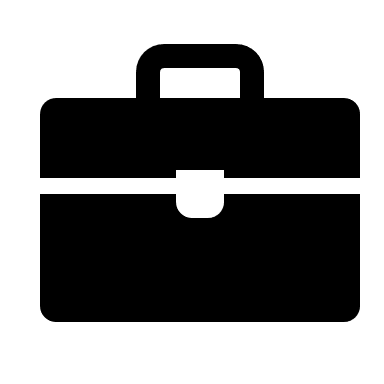 Važnost kriterijuma za nabavku dobara ili usluga
Ponuđači u najvećoj meri smatraju da je kriterijum kvaliteta važan za nabavku dobara ili usluga, dok za sve ostale kriterijume više od polovine smatra da su važni, osim za kriterijum rodne ravnopravnosti, oko koga su ponuđači podeljeni - 48% smatra da je važan, dok 47% smatra da nije važan.
Kada su u pitanju javne nabavke u Srbiji, u kojoj meri smatrate da su sledeći kriterijumi važni za nabavku dobara ili usluga.
Molimo koristite ocene od 1 do 4, gde 1 znači da uopšte nije važno, a 4 da Veoma važno.
Baza: Ukupna populacija ponuđača
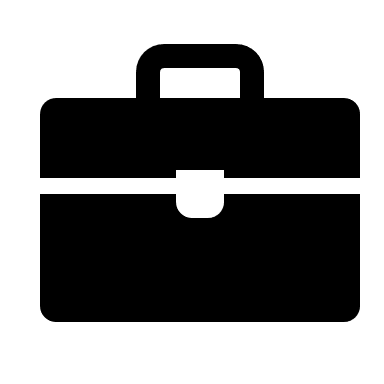 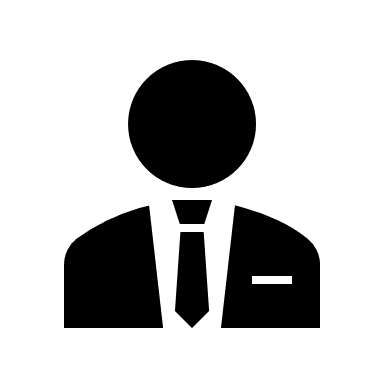 Oblasti postupaka javnih nabavki
Naručioci su značajno češće učestvovali u svim navedenim postupcima javnih nabavki, imajući u vidu da skoro tri petine ponuđača navodi da uopšte nisu učestvovali u postupcima javnih nabavki. Ponuđači i naručioci su najčešće učestvovali/sprovodili nabavke kancelarijskog nameštaja i opreme.
Baza: Ukupna ciljna populacija
Da li ste do sada učestvovali u sledećim postupcima javnih nabavki?; Višestruki odgovori
Da li ste do sada sprovodili sledeće postupke javnih nabavki?; Višestruki odgovori
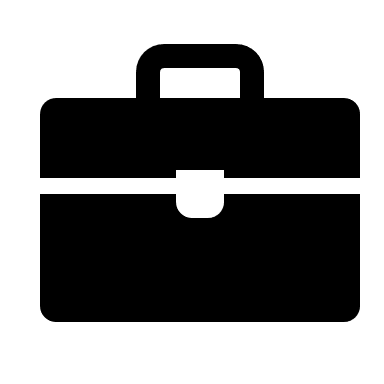 Kontrola kvaliteta pruženih usluga ponuđača
Tri četvrtine ponuđača navodi da je u okviru javne nabavke koju su dobili sprovedena kontrola kvaliteta pruženih usluga, a nešto manje od dve petine smatra da bi proces kontrole trebalo da se poboljša. Skoro četvrtina ponuđača ne zna na koji način bi proces trebalo da se poboljša, dok petina navodi veću i češću kontrolu kvaliteta kao i bolju upoznatost naručilaca sa robom.
Sprovedena kontrola
Kontrola bi trebalo da se poboljša
Da li je u okviru javnih nabavki koje ste dobili / osvojili  bila sprovedena kontrola kvaliteta pruženih usluga?
Da li smatrate da bi proces kontrole kvaliteta trebalo da se poboljša?
Na koji način bi trebalo poboljšati proces kontrole kvaliteta pruženih usluga?
Baza: Ponuđači koji smatrate da bi proces kontrole kvaliteta trebalo da se poboljša (13% od ciljne populacije)
Baza: Ponuđači koji su učestvovali u postupcima javne nabavke u poslednje tri godine i bile su uspešne (35% od ciljne populacije)
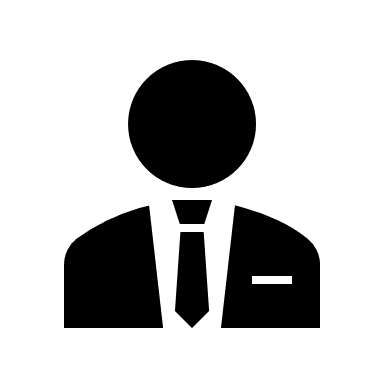 Ispunjenost kriterijuma kvaliteta
Skoro svi naručioci navode da je svaka od stavki bila ispunjena u toku prethodne tri godine. Kada je reč o stavkama koje se UVEK ispunjavaju, tri četvrtine navodi da je ugovor UVEK sproveden u skladu sa cenom, tri petine da je ugovor UVEK sproveden u dogovorenom roku, dok dve petine navodi da je ugovor UVEK sproveden u skladu sa zadovoljavajućim kvalitetom.
Ugovor je sproveden u skladu sa dogovorenom cenom
Ugovor je sproveden u dogovorenom roku
Ugovor je sproveden u skladu sa zadovoljavajućim kvalitetom
Sledeće pitanje se odnosi na ispunjenost kriterijuma kvaliteta u odnosu na predmet nabavke i uspešno izvršenje ugovora. Molim vas da za svaku stavku navedete koliko često su bile ispunjenje u toku prethodne tri godine.
Baza: Naručioci koji su sprovodili postupke javne nabavke u poslednje 3 godine (99% od ciljne populacije)
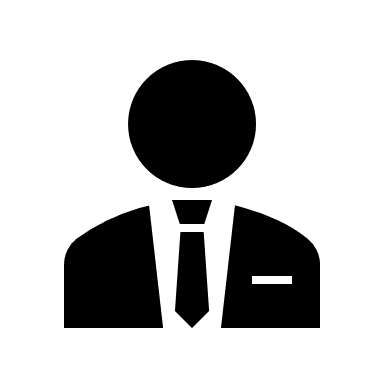 Izvršavanje adekvatne kontrola kvaliteta
Najveći udeo naručilaca ima saznanja da se kontrola kvaliteta vrši, ali da je potrebno poboljšanje kontrole. Trećina navodi da se kontrola vrši i da je veoma temeljna, dok 1% nema saznanja da se kontrola kvaliteta sprovodi.
Prema vašim saznanjima da li se vrši adekvatna kontrola kvaliteta dobijenih dobara, usluga ili izvršenih radova, odnosno kontrola sprovođenja ugovora?
Baza: Ukupna populacija naručilaca
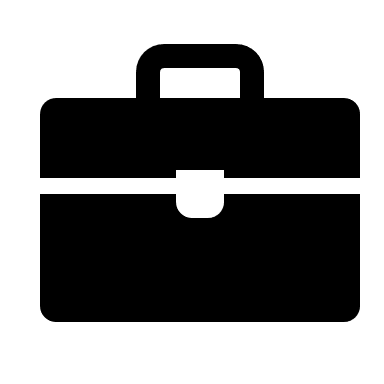 Nalazi kontrole kvaliteta pruženih usluga ponuđača
Devet od deset ponuđača smatra da nalazi kontrole kvaliteta treba da budu javno objavljeni za svakog ponuđača na portalu, a isti udeo smatra i da nalazi kontrole kvaliteta treba da budu jedan od kriterijuma u narednim nabavkama.
Korišćenje nalaza kontrole kvaliteta pruženih usluga prilikom dodele narednih nabavki
Javno objavljivanje nalaza kontrole kvaliteta pružnih usluga
Da li smatrate da nalazi kontrole kvaliteta pruženih usluga treba da budu javno objavljeni za svakog ponuđača na portalu?
Baza: Ukupna populacija ponuđača
Kako ocenjujete ideju da se nalazi kontrole kvaliteta pruženih usluga koriste prilikom dodele narednih nabavki?
Baza: Ukupna populacija ponuđača
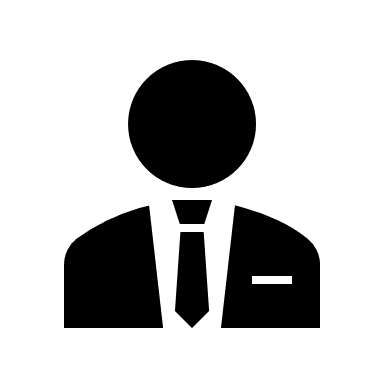 Nalazi kontrole kvaliteta pruženih usluga ponuđača
Naručioci ređe od ponuđača smatraju da nalazi kontrole kvaliteta treba da budu javno objavljeni kao i da treba da budu jedan od kriterijuma. Sedam od deset naručilaca smatra da nalazi treba da budu objavljeni i da treba da se koriste prilikom dodele narednih nabavki.
Korišćenje nalaza kontrole kvaliteta pruženih usluga prilikom dodele narednih nabavki
Javno objavljivanje nalaza kontrole kvaliteta pružnih usluga
Da li smatrate da nalazi kontrole kvaliteta pruženih usluga treba da budu javno objavljeni za svakog ponuđača na portalu?
Baza: Ukupna populacija naručilaca
Kako ocenjujete ideju da se nalazi kontrole kvaliteta pruženih usluga koriste prilikom dodele narednih nabavki?
Baza: Ukupna populacija naručilaca
REFORME/PREDLOZI
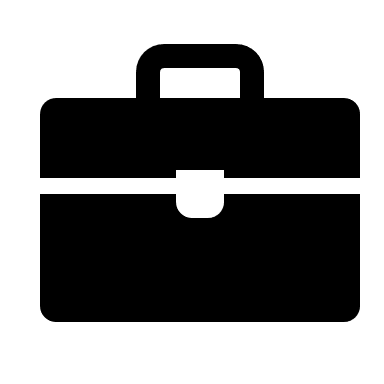 Promene koje bi navele ponuđače da se odluče da učestvuju u postupcima javnih nabavki u budućnosti
Ponuđači koji su upisani u registar, a nisu učestvovali u postupcima javnih nabavki, najčešće navode fer uslove i unapređenje kontrole i transparentnosti, kao promene koje bi dovele do toga da se odluče da učestvuju, odnosno, da češće učestvuju u postupcima javnih nabavki u budućnosti.
Šta je to što bi konkretno trebalo da se promeni kako biste se vi odlučili da učestvujete odnosno da češće učestvujete u postupcima javnih nabavki u budućnosti?
Baza: Ponuđači koji nisu učestvovali u postupcima javnih nabavki (N=14)
GAME CHANGERS
“Game Changers” is the Ipsos signature.
 
At Ipsos we are passionately curious about people, markets, brands and society. 

We make our changing world easier and faster to navigate and inspire clients to make smarter decisions. 

We deliver with security, speed, simplicity and substance. We are Game Changers.
Ipsos is listed on Eurolist - NYSE-Euronext.  The company is part of the SBF 120 and the Mid-60 index and is eligible for the Deferred Settlement Service (SRD).
 
ISIN code FR0000073298, Reuters ISOS.PA, Bloomberg IPS:FPwww.ipsos.com
ABOUT IPSOS
Ipsos ranks third in the global research industry. With a strong presence in 87 countries, Ipsos employs more than 16,000 people and has the ability to conduct research programs in more than 100 countries. Founded in France in 1975, Ipsos is controlled and managed by research professionals. They have built a solid Group around a multi-specialist positioning – Media and advertising research; Marketing research; Client and employee relationship management; Opinion & social research; Mobile, Online, Offline data collection and delivery. Ipsos has been listed on the Paris Stock Exchange since 1999.
Credentials